Zanurzyć się w składni, zanurzyć się w składnię? Problemy wariantywnej rekcji w nauczaniu polszczyzny Ukraińców: na przykładzie czasownika zanurzyć (się). Сz. 1: prezentacja problemów
Ałła Krawczuk, 
Narodowy Uniwersytet Lwowski im. Iwana Franki
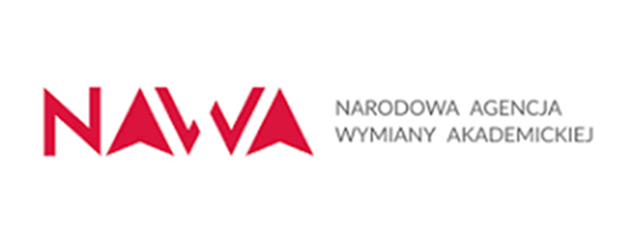 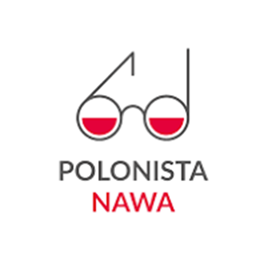 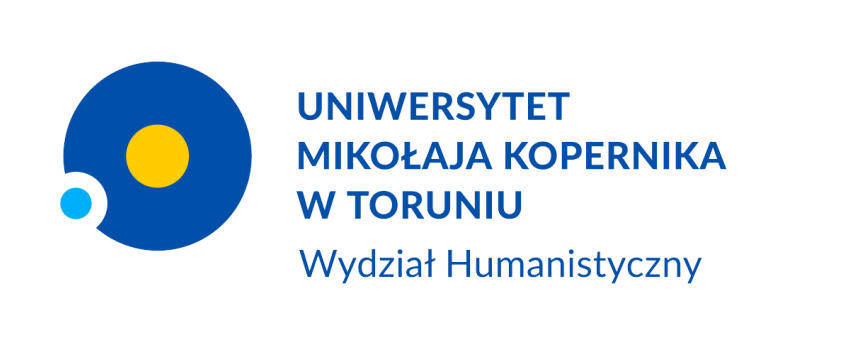 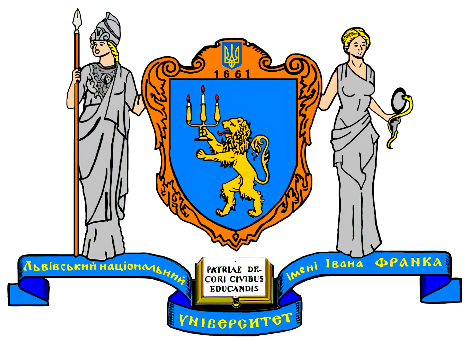 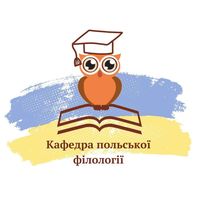 Projekt badawczo-dydaktyczny
„Wzajemny transfer „językoznawstwo – glottodydaktyka”: współczesne problemy normatywne składni w języku ogólnopolskim i w polszczyźnie użytkowników z pierwszym językiem ukraińskim”, 
	finansowany przez Narodową Agencję  Wymiany  	Akademickiej w ramach Programu POLONISTA
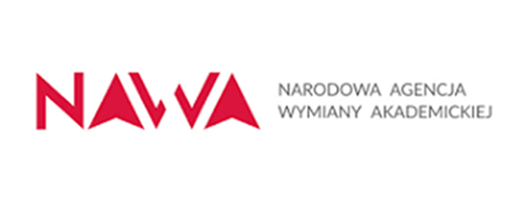 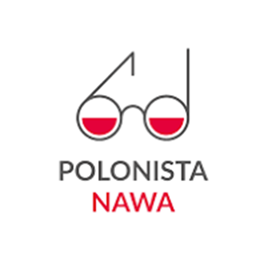 https://polonista.umk.pl/pages/home/
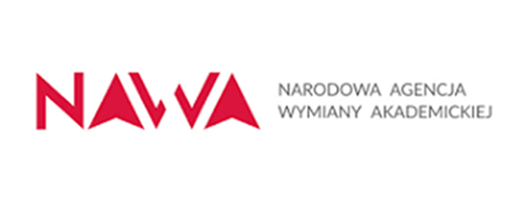 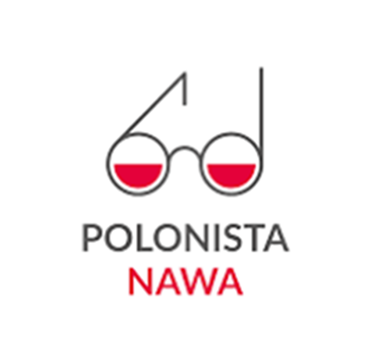 Koncepcja
Problemy relacji między językoznawstwem polonistycznym a glottodydaktyką polonistyczną. 
Zakłada się, że te dwie dziedziny wiedzy są otwarte na transfer Obiektem transferu jest przenoszenie wiedzy (doświadczeń). 
Człony transferu 
	1) doświadczenia w zakresie polszczyzny ogólnej 
	2) doświadczenia w zakresie polszczyzny osób z     	pierwszym językiem ukraińskim
Teza
Możliwość wzajemności (dwuwektorowości) transferu. 
Działanie wzajemnego transferu owocuje wzbogaceniem zarówno glottodydaktyki (co raczej jest oczywiste), jak i językoznawstwa (co oczywiste nie jest).
Wektory transferu
Wektor 1: glottodydaktyka – językoznawstwo
wychodzi się od interferencyjnej formy w języku polskim Ukraińców, 
słownik nie daje satysfakcjonującej odpowiedzi na pytanie glottodydaktyka (w Ukrainie) i uczącego się o normę,
staje się to impulsem dla językoznawcy do podjęcia pogłębionych badań korpusowych.

	Wektor 2: językoznawstwo – glottodydaktyka
po badaniach korpusowych ustala się status normatywny (wątpliwych) wariantów rekcyjnych,
wyniki badań w formie uproszczonej „wracają” do przestrzeni glottodydaktycznej,
powstaje jasna odpowiedź na pytanie o normę glottodydaktyka (w Ukrainie) i uczącego się.
„Właściwe użycia składniowe polszczyzny.
 	Poradnik z ćwiczeniami 
 	nie tylko dla Ukraińców”
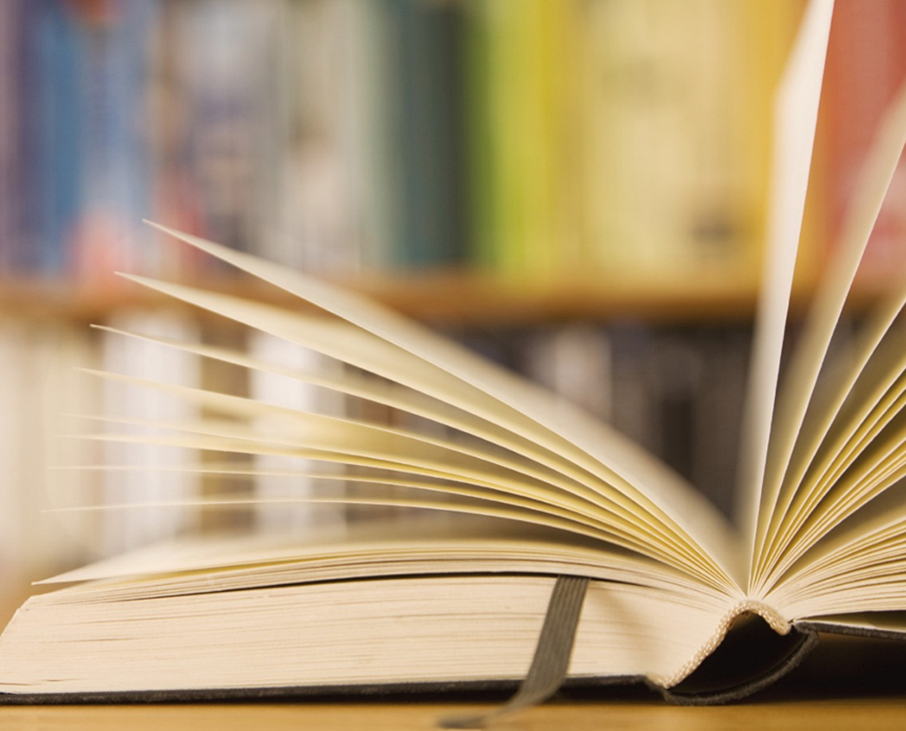 Przykład
W polszczyźnie osób z pierwszym językiem ukraińskim funkcjonują przykłady rekcji
		  podręcznik dla szkół
		  podręcznik z historii
		
Ich odpowiedniki w polszczyźnie ogólnej, a w szczególności te, które mają realizacje wariantywne, stają się przedmiotem pogłębionych analiz normatywnych. 
	podręcznik do historii, podręcznik historii
	podręcznik do szkół, podręcznik dla szkół?
Wielki słownik języka polskiego
Brak schematu składniowego dla rzeczownika podręcznik
Połączenia:
podręcznik do biologii, do geografii, do historii, do języka polskiego; 
podręcznik do nauki (języka); 
podręcznik do gimnazjum, do szkół podstawowych.
podręcznik dla klasy (pierwszej)
podręcznik dziejów literatury, ekonomii, historii, medycyny, prawa, psychologii
Internet
Podręczniki do liceum
Podręczniki do pierwszej klasy liceum
Podręczniki szkolne dla uczniów liceum 
Podręcznik do języka polskiego dla liceum
Podręcznik dla liceum ogólnokształcącego
Podręczniki dla szkół zawodowych / podstawowych / ponadpodstawowych
Schematy składniowe przedstawione są w specjalistycz-nym słowniku składniowym Walenty. 
Jednak przyjęte w nim zasady opisu trudne są do odczytania przez niespecjalistę, np. lektora, a tym bardziej przez studenta obcokrajowca.
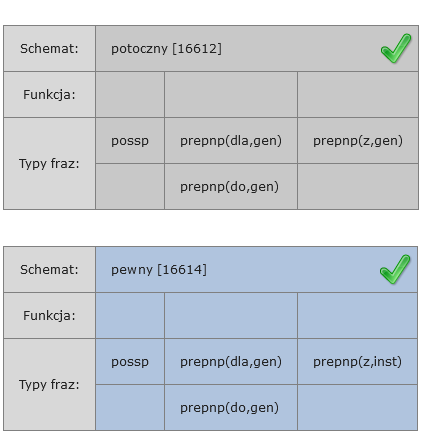 Walenty
z + gen.

podręcznik z matematyki, z polskiego ?
potoczne?
W Walentym nie ma jednak informacji o dystrybucji poszczególnych typów podrzędników. 
Można się jej domyślać, analizując przykłady (jak w WSJP). Nie jest to jednak zadanie dla obcokrajowców uczących się języka polskiego.
Korpus 2011-2020
Podręcznik z parazytologii
Podręcznik z geopolityki
Podręczniki z historii kultury
Podręczniki z fizyki i historii
Podręczniki z chemii, algebry, 
	literatury
Podręczniki z co najmniej 
    kilku przedmiotów
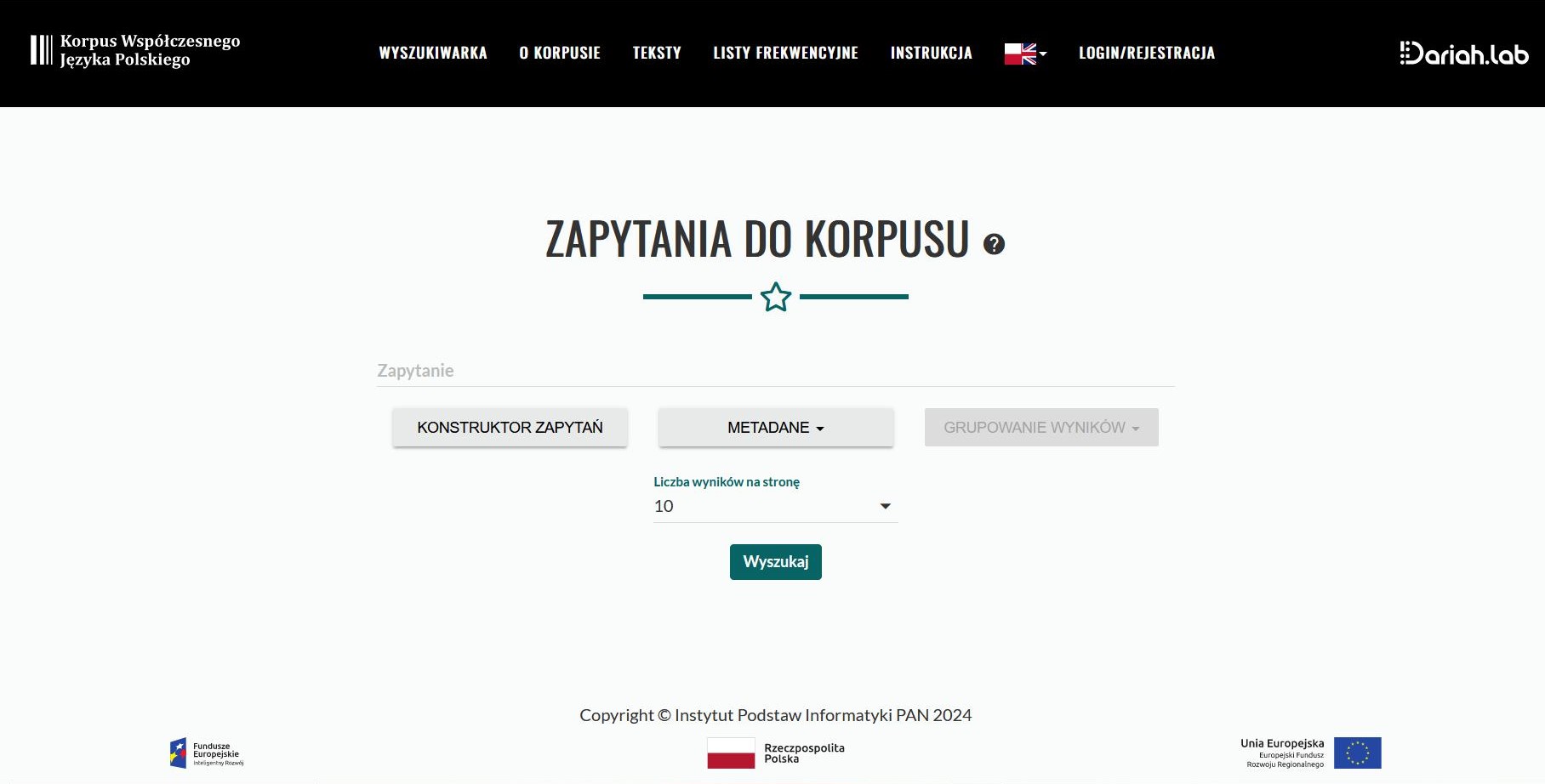 … nie tylko dla Ukraińców?
Doprecyzowanie normy składniowej w zakresie rekcyjnych form wariantywnych
Doskonalenie znajomości niuansów składniowych języka ojczystego (polskiego)

Ale też
Doskonalenie znajomości niuansów składniowych języka ukraińskiego (przez obcokrajowców uczących się języka ukraińskiego i przez samych Ukraińców)
Typy relacji odpowiedników rekcyjnych polsko-ukraińskich
Ekwiwalencja (pokrywanie się)
	czytać co (książkę) – читати що (книжку)

Brak ekwiwalencji (wyraźny kontrast)
	zawdzięczać co (życie) – завдячувати чим (життям)
Ekwiwalencja częściowa
Ekwiwalencja częściowa (różnice i podobieństwa)
 
a) lekceważyć co (niebezpieczeństwo) – легковажити чим (небезпекою)
 	                     [brak]                       – легковажити що (небезпеку) 
	
b) zaczytywać się w czym (w kryminałach) – зачитуватися чим (детективами)
    zaczytywać się czym (kryminałami)        –           [brak]

c) położyć na czym (na stole)      –        покласти на що (на стіл)
    położyć na co (na stół)            –        покласти на чому (на столі)
Potrzeba badań korpusowych również w języku ukraińskim
	(brak w ukraińskiej leksykografii słownika takiego jak 	WSJP)

zanurzyć (się) w czym (w wodzie) –    занурити(ся) в що (у воду) 
zanurzyć (się) w co (w wodę)        –    занурити(ся) в чому (у воді)
Ukraińska literatura przedmiotu
„Дієслова з послабленою моторичністю”

Biernik: „динамічні відношення” (рух на поверхню) – 
    на що  покласти на стіл

Miejscownik: „статичні відношення” (дія на поверхні) – 
    на чому  покласти на столі
https://polonista.umk.pl/pliki/miejscownik-Gosia.pdf
Zadania:
Swoistość językowych obrazów świata? Przewaga „dynamiczności” w języku polskim i przewaga „statyczności” w języku ukraińskim?
Uściślenie statusu normatywnego wariantów polskich i ukraińskich: frekwencja, uwarunkowania kontekstowe, osobliwości pragmatyczne etc.
Rekomendacje dla Ukraińców uczących się języka polskiego jako obcego: informacja dla przygotowywanego poradnika

 Próba rozwiązania: 
  2. część referatu: Małgorzata Gębka-Wolak i Iryna Bundza
Dziękuję za uwagę
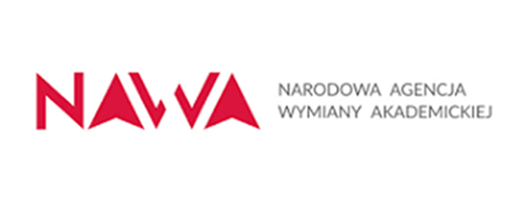 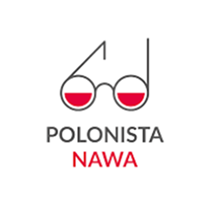 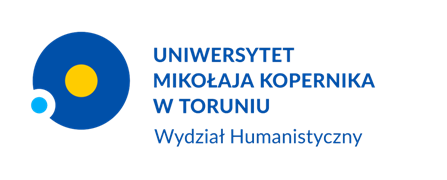 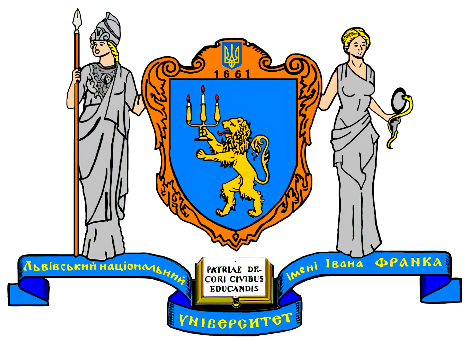 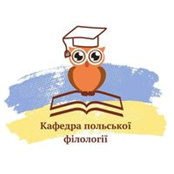